往年时间
利用广延大气簇射寻找磁单极子
学生：张中华
导师：吴雨生

大学生研究计划结题答辩
2024/12/4
利用广延大气簇射寻找磁单极子 — 张中华
1
研究动机
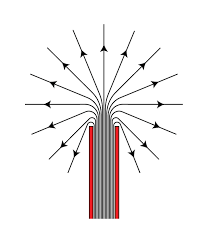 电荷量子化难题：为什么电荷是量子化的？
q : 电荷量子数
g : 磁荷量子数
Dirac磁单极子
1931年，狄拉克从理论上指出孤立磁单极子的存在，并由此解释电荷量子化这一难题 
此后，大量理论泉涌出现，都预测了磁单极子的存在。
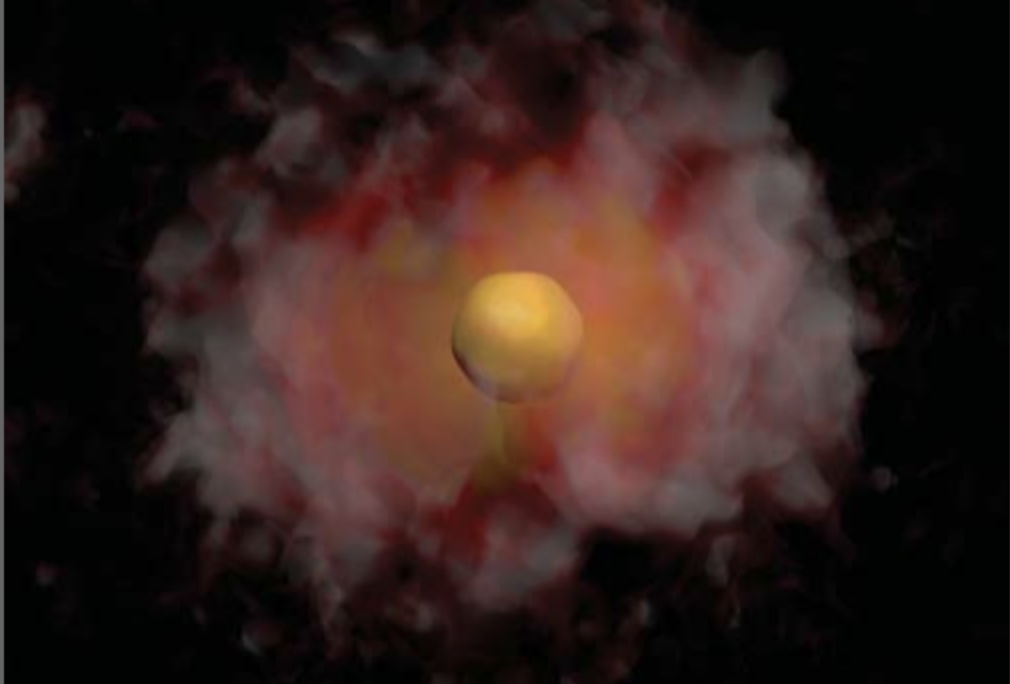 GUTs（如SO(10)、SU(5)）：预测高能下会产生磁单极子
超弦理论：某些版本的超弦理论中，磁单极子自然出现
Kaluza-Klein理论：引入额外空间维统一电磁和引力，预测磁单极子
狄拉克磁单极子
t’Hooft，Polyakov通过量子场论提出了“刺猬”解，磁单极子被一团量子云围绕
霍金辐射：磁单极子可以在黑洞蒸发过程中产生
Montonen-Olive对偶性：超对称杨-米尔斯理论中提到电磁对偶
…………………
2024/12/4
利用广延大气簇射寻找磁单极子 — 张中华
2
磁单极子
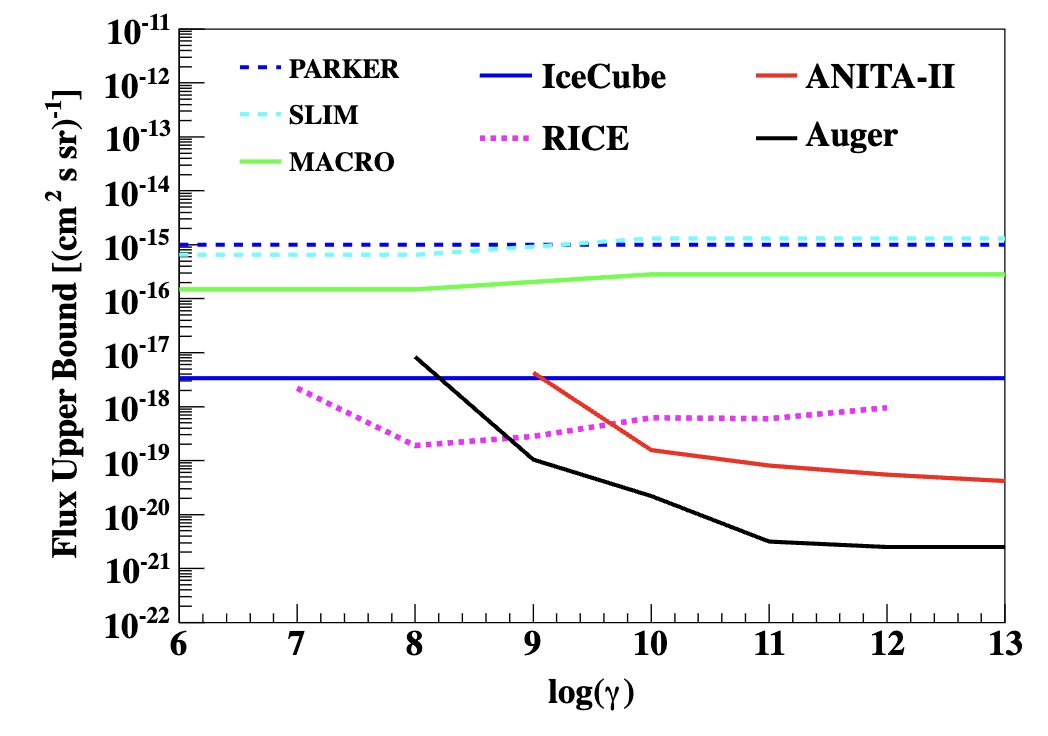 2024/12/4
利用广延大气簇射寻找磁单极子 — 张中华
3
大气簇射与LHAASO
广延大气簇射(EAS)
初始入射粒子(质子、光子等)与大气相互作用，产生级联簇射，在观测平面上得到数以万计的次级粒子，可能产生显著可观测现象
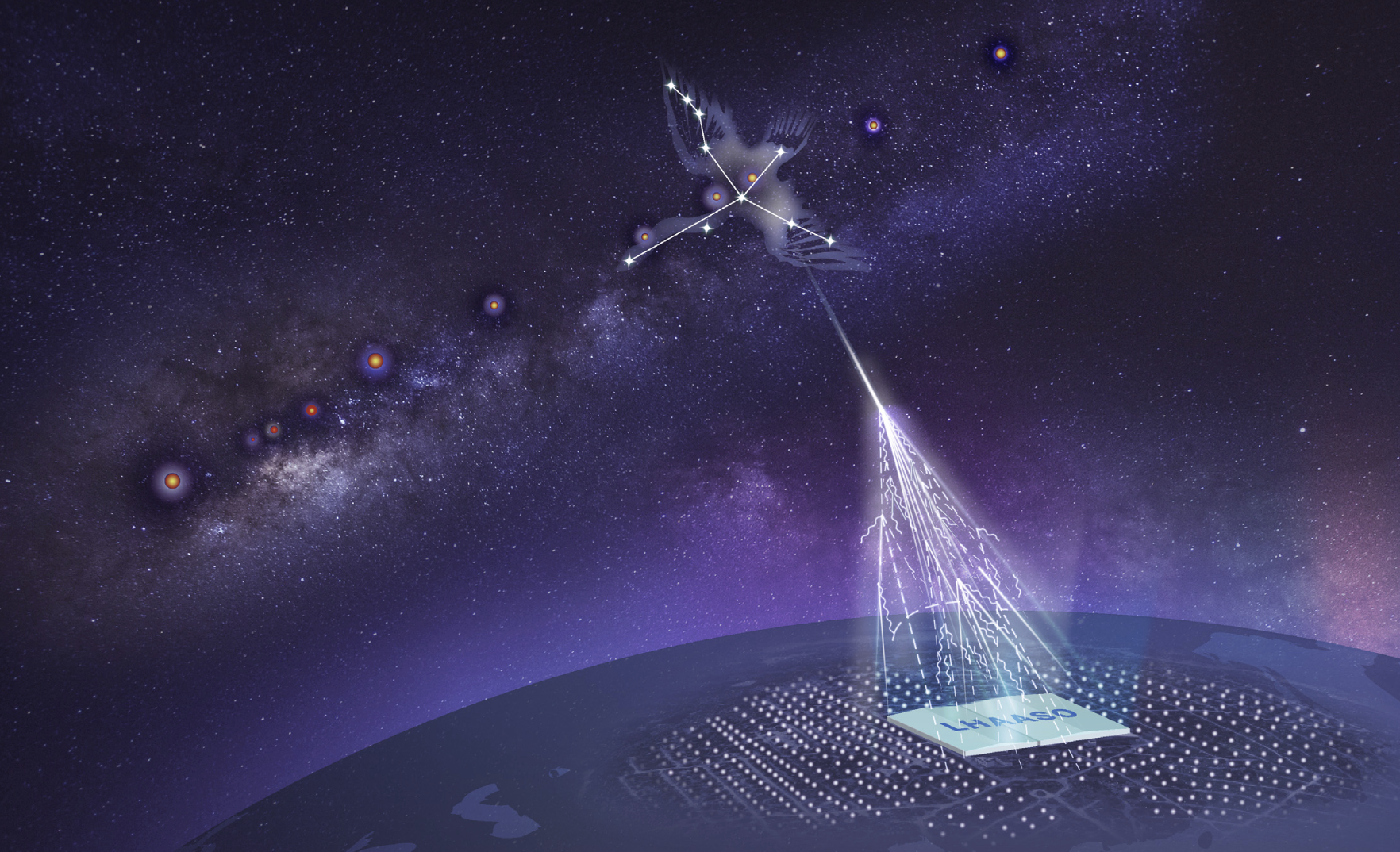 高海拔宇宙线观测站(LHAASO)
（1）1km2 电磁探测器阵列和面积达42000m2 的缪子探测器阵列（KM2A）
（2）测量簇射粒子在水中产生的切伦科夫光的78000m2探测器阵列（WCDA） 
（3）18台广角切伦科夫望远镜阵列（WFCTA）
LHAASO是目前世界上：
在高能端以最高灵敏度探测伽马射线
对TeV能段的伽马射线源有最强的巡天扫描搜索能力
对宇宙线的能谱测量将覆盖最宽广的能量范围

利用高灵敏度、高时间分辨率和大视场等优势，能对宇宙射线全方位观测，也可借助LHAASO实验的探测阵列去有效寻找磁单极子引起的簇射
2024/12/4
利用广延大气簇射寻找磁单极子 — 张中华
4
磁单极子簇射
磁单极子纵向发展：
电磁粒子(EM)+Muon
磁单极子与物质作用（如右图）：
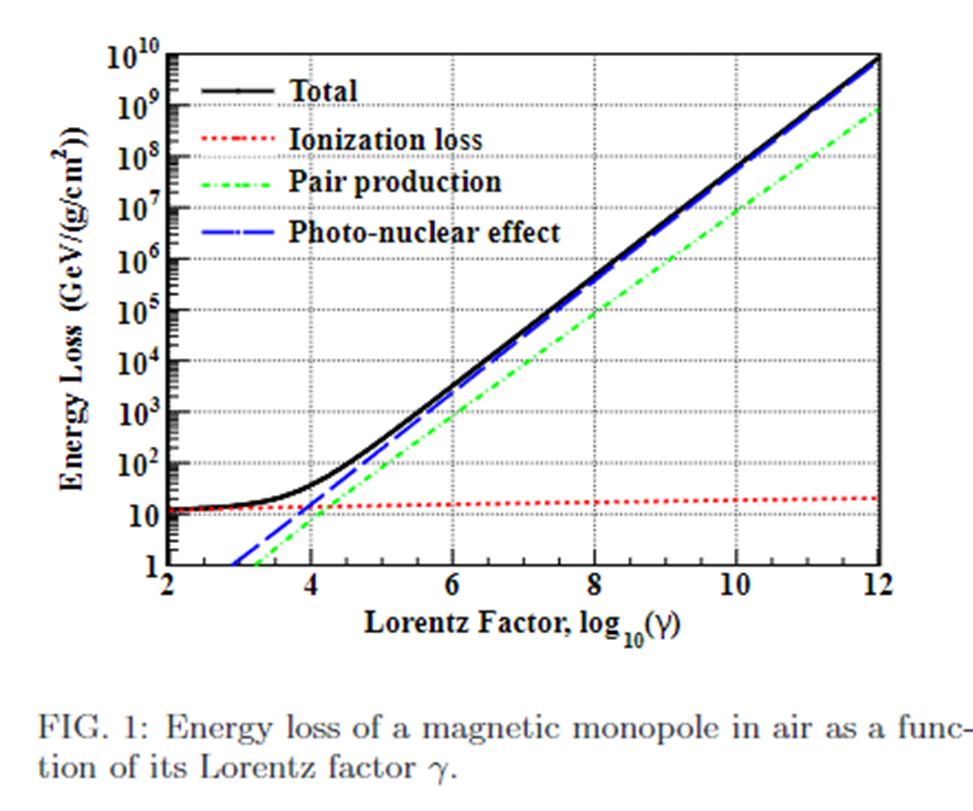 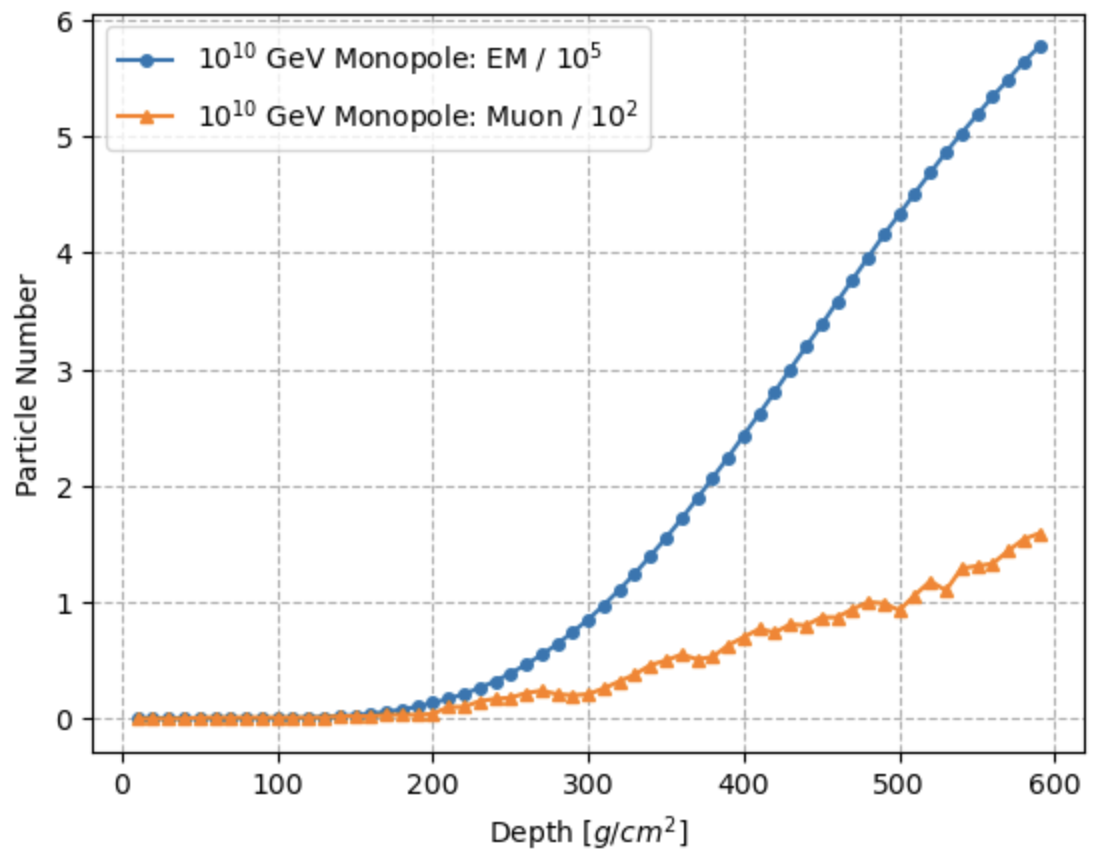 横向分布：探测平面EM和Muon大致落点展示
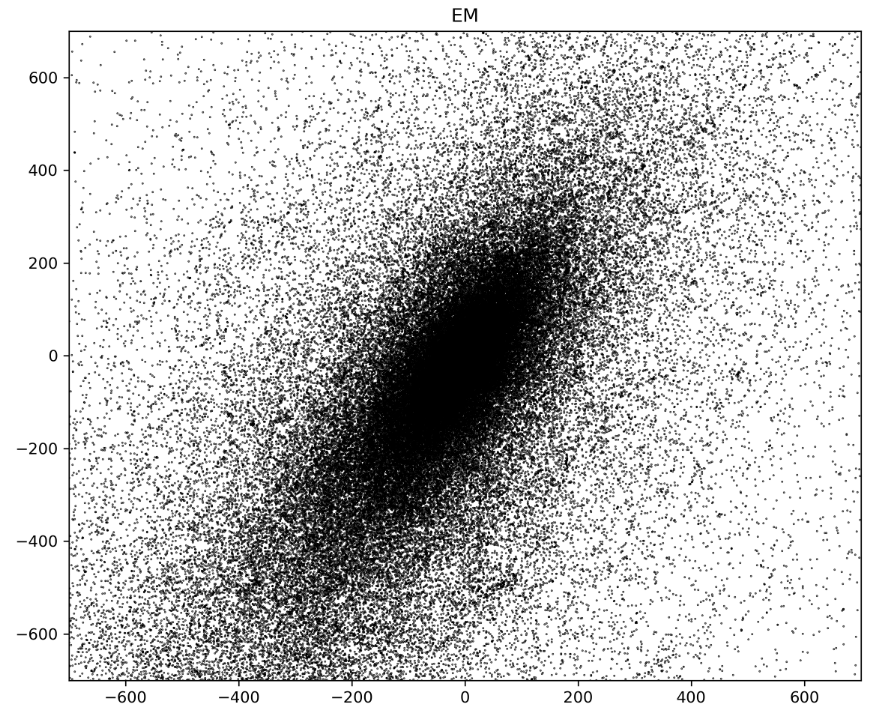 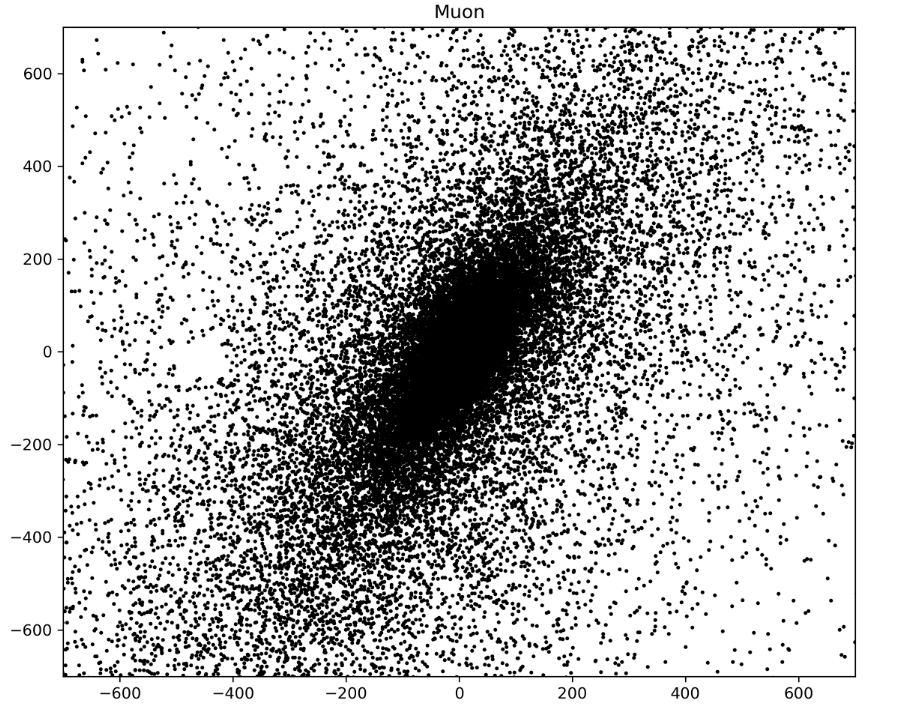 簇射模拟程序：CORSIKA
强作用模型：EPOS+gheisha
2024/12/4
利用广延大气簇射寻找磁单极子 — 张中华
5
信号与背景模拟
不同入射粒子簇射的末态粒子数量随初始能量比较
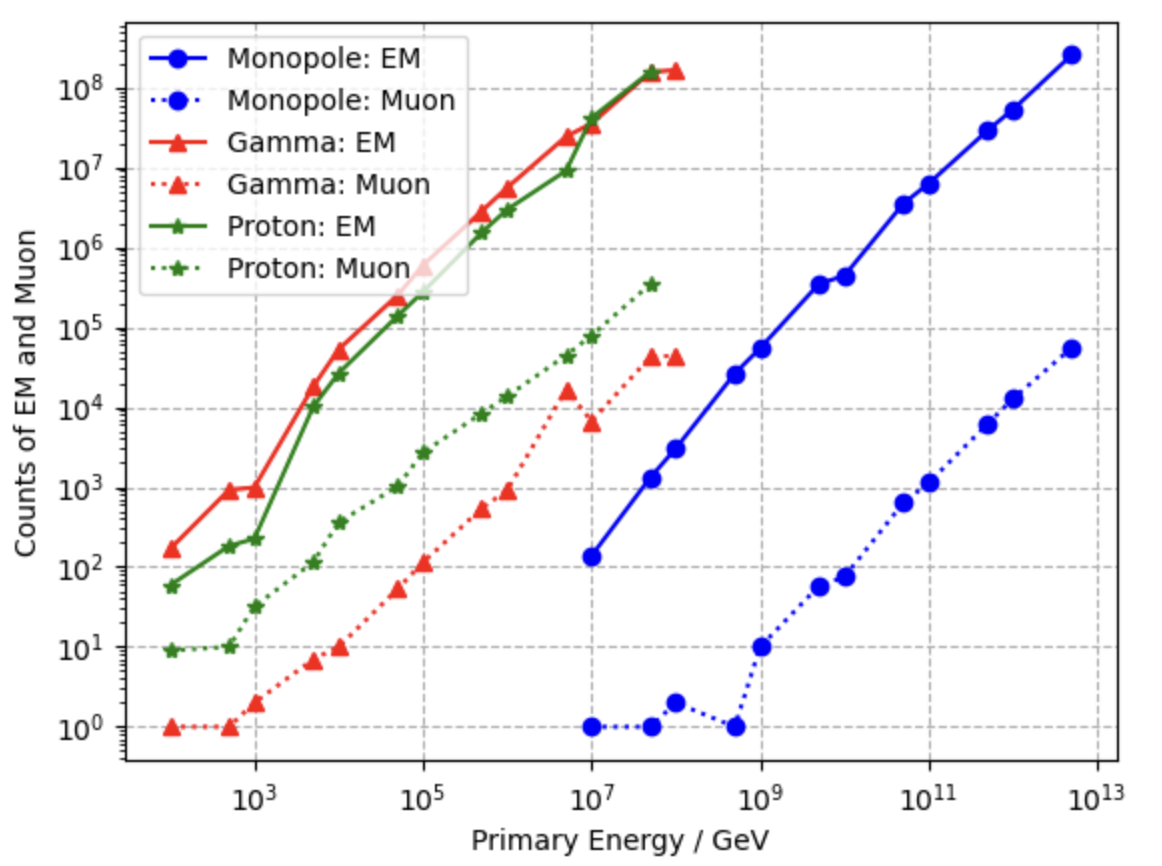 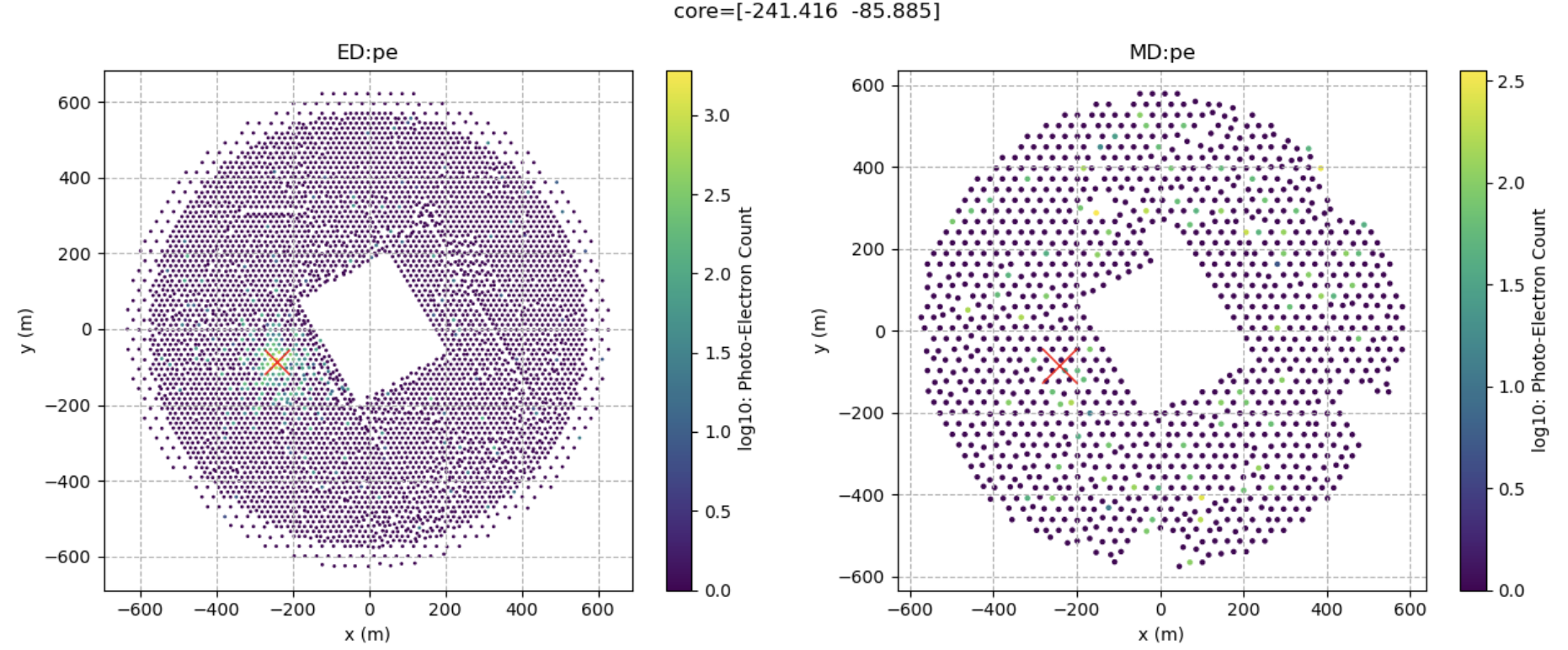 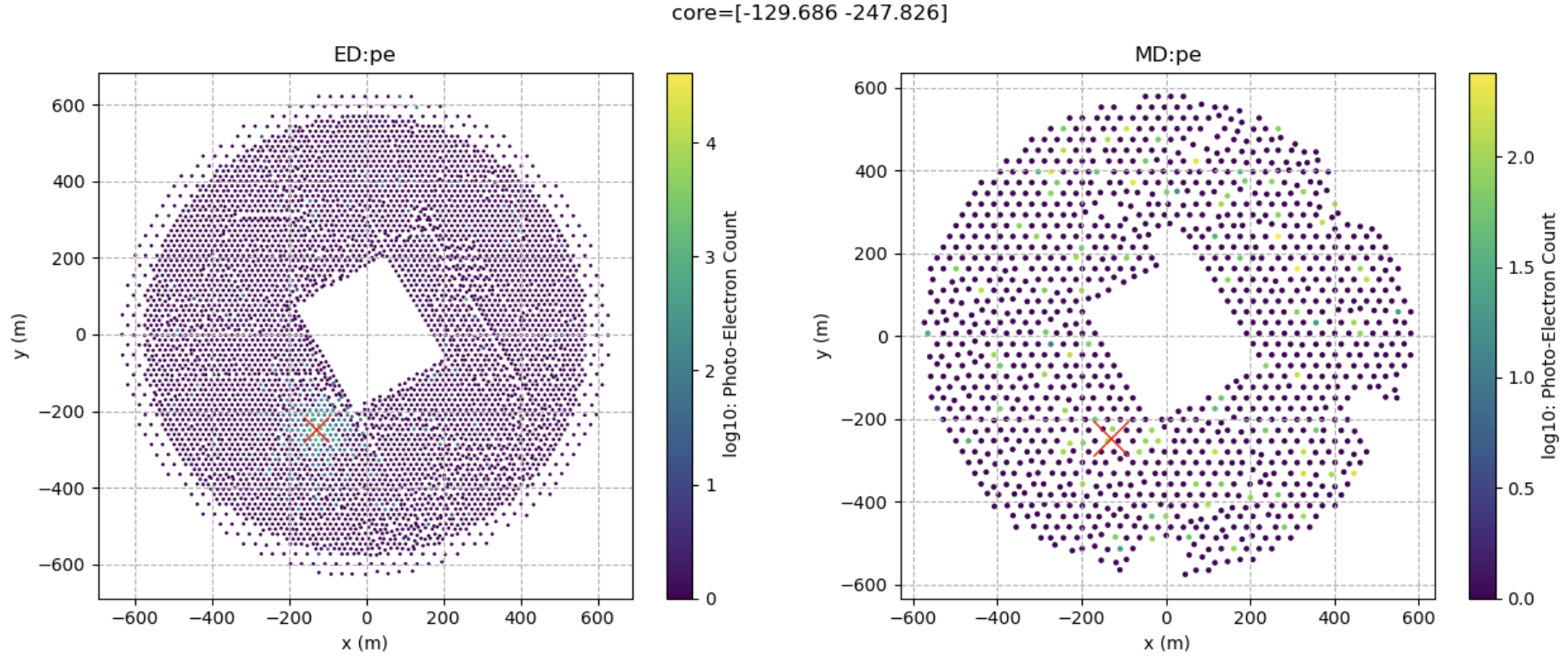 2024/12/4
利用广延大气簇射寻找磁单极子 — 张中华
6
信号与背景特征分析
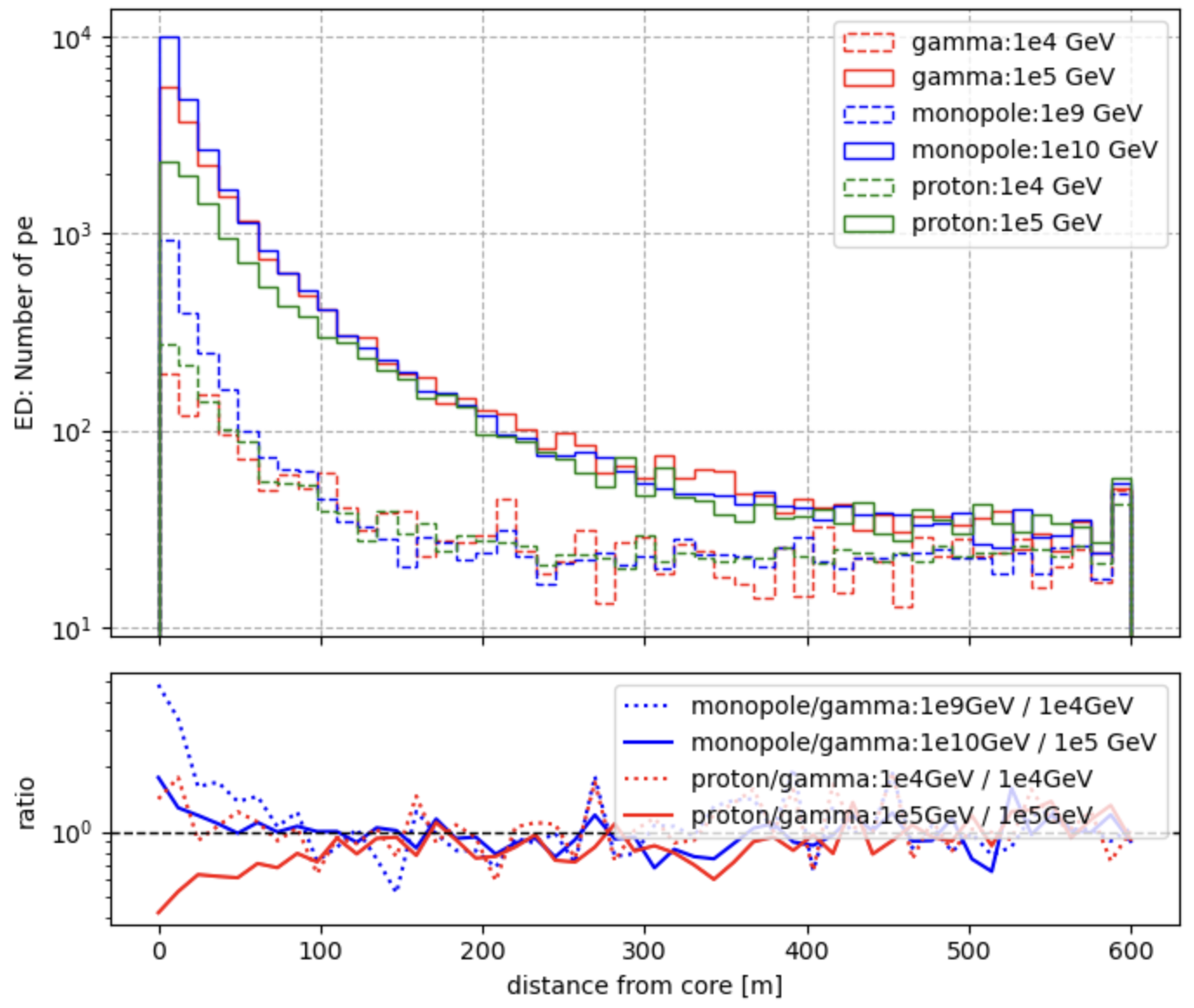 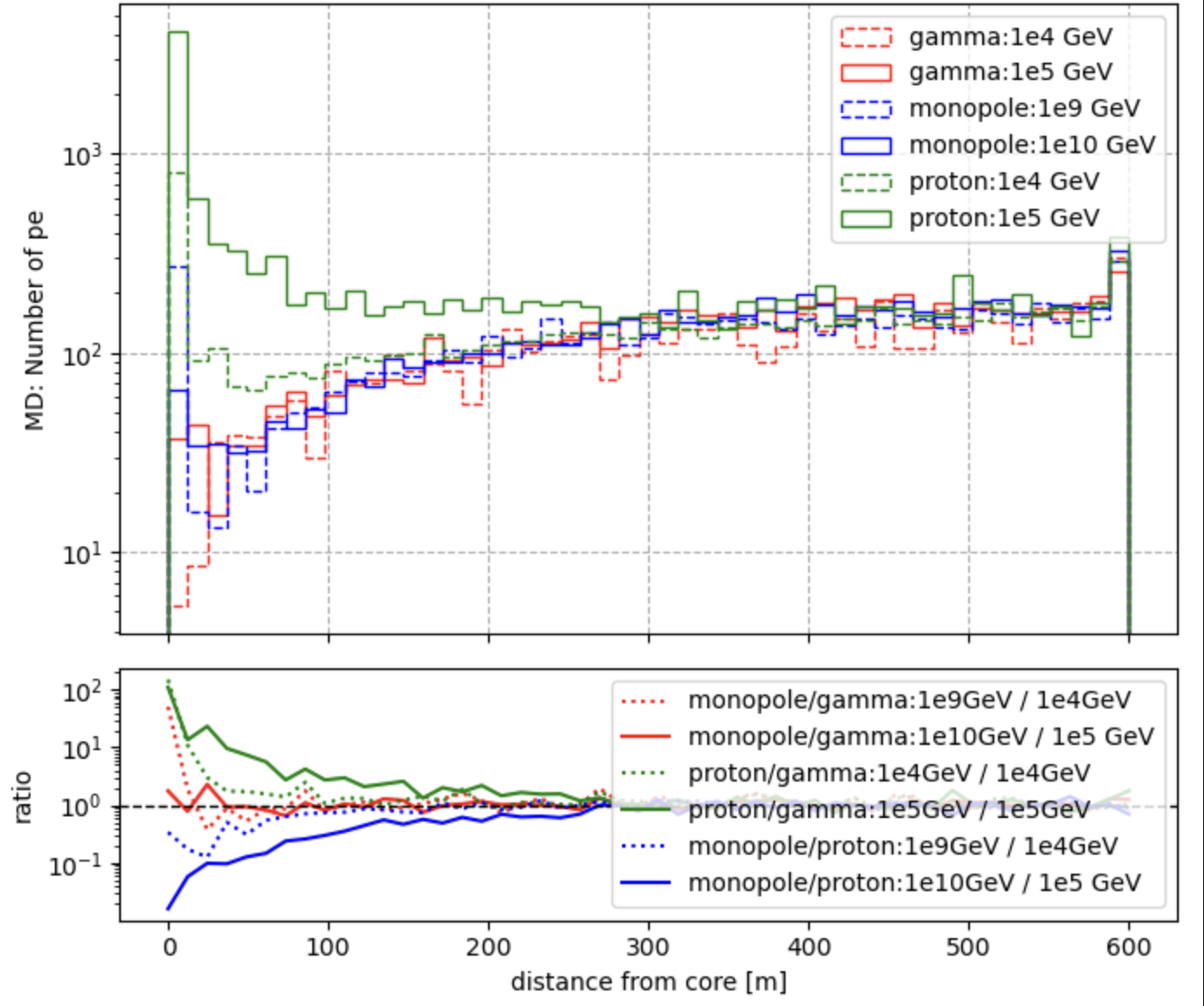 EM探测器PE数量随离芯距离分布
Muon探测器PE数量随离芯距离分布
2024/12/4
利用广延大气簇射寻找磁单极子 — 张中华
7
信号与背景特征分析
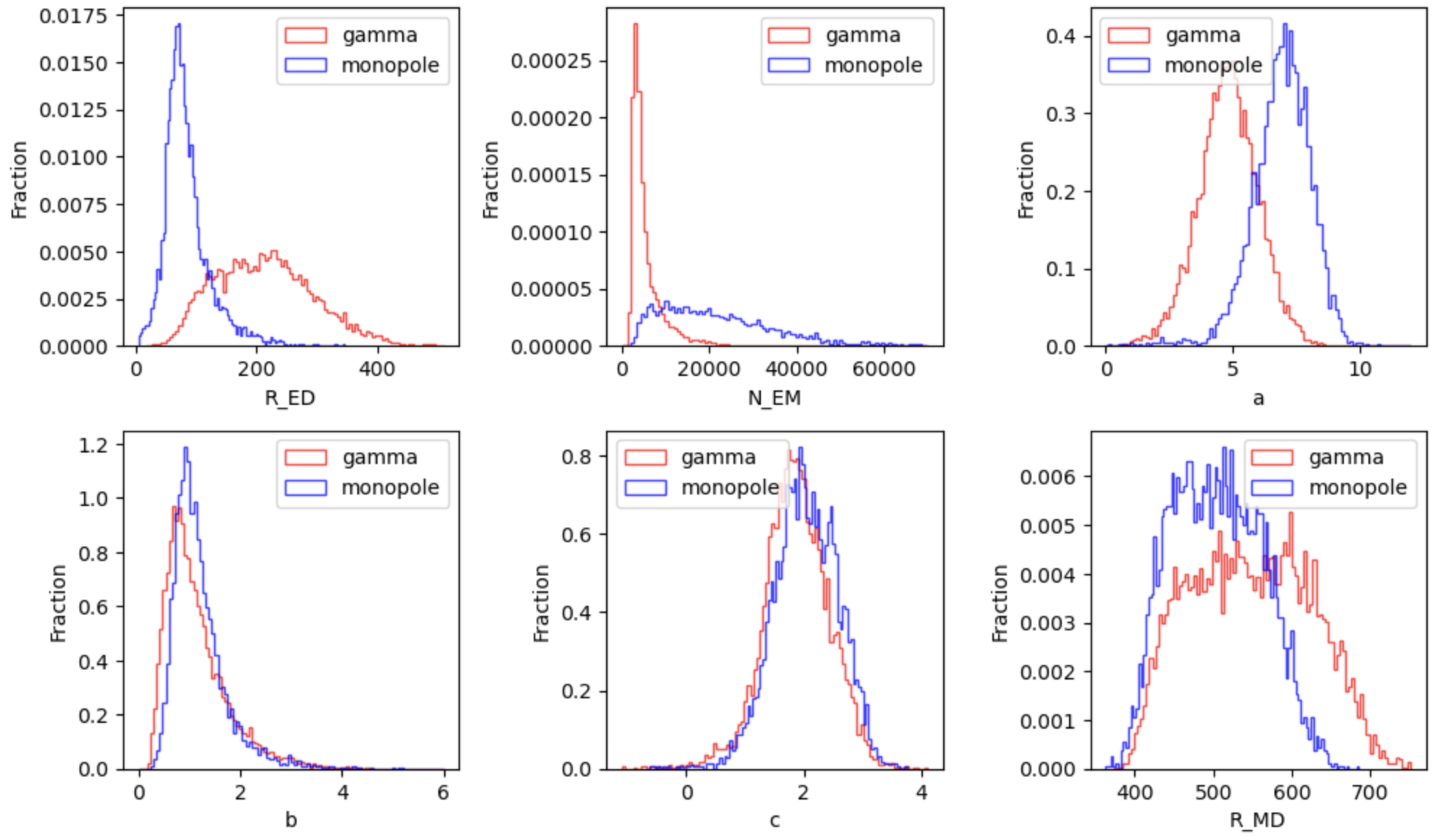 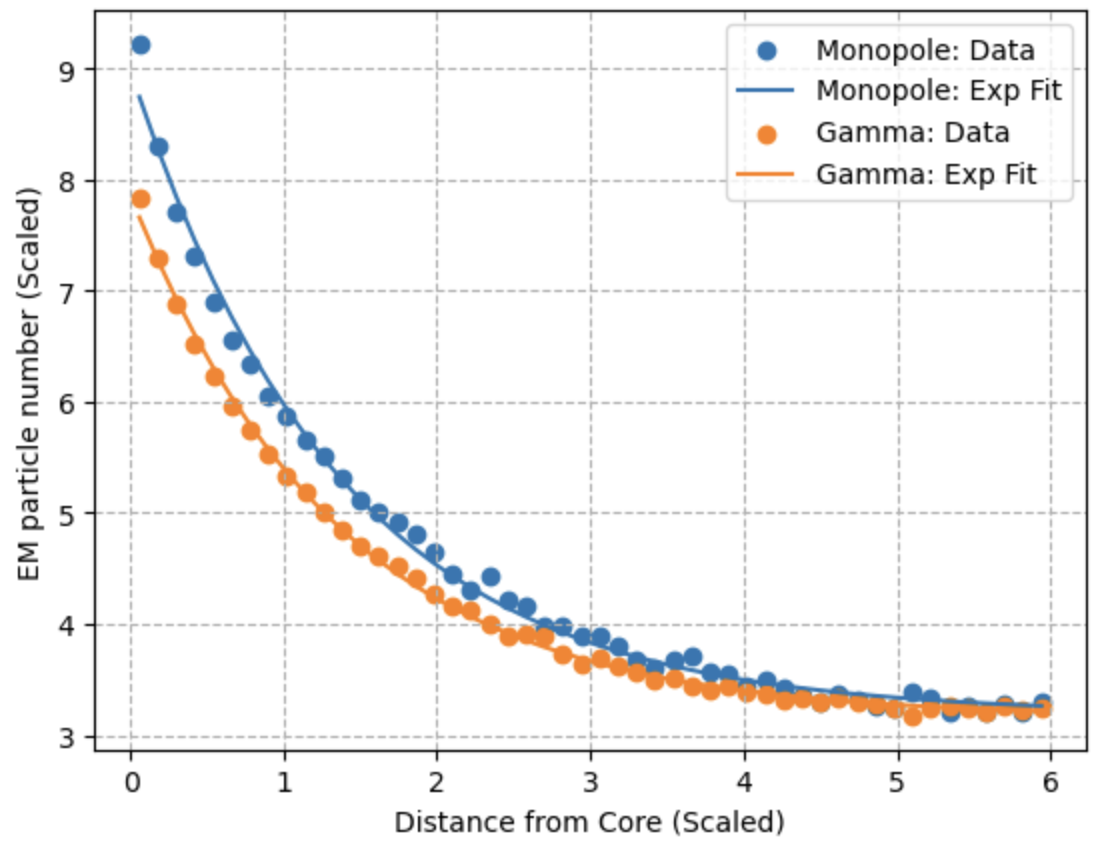 注：设置R默认值为1000；并当指数拟合失败时，可忽略该事例，验证保留率达到99.8％，故可忽略此影响
2024/12/4
利用广延大气簇射寻找磁单极子 — 张中华
8
信号与背景的区分
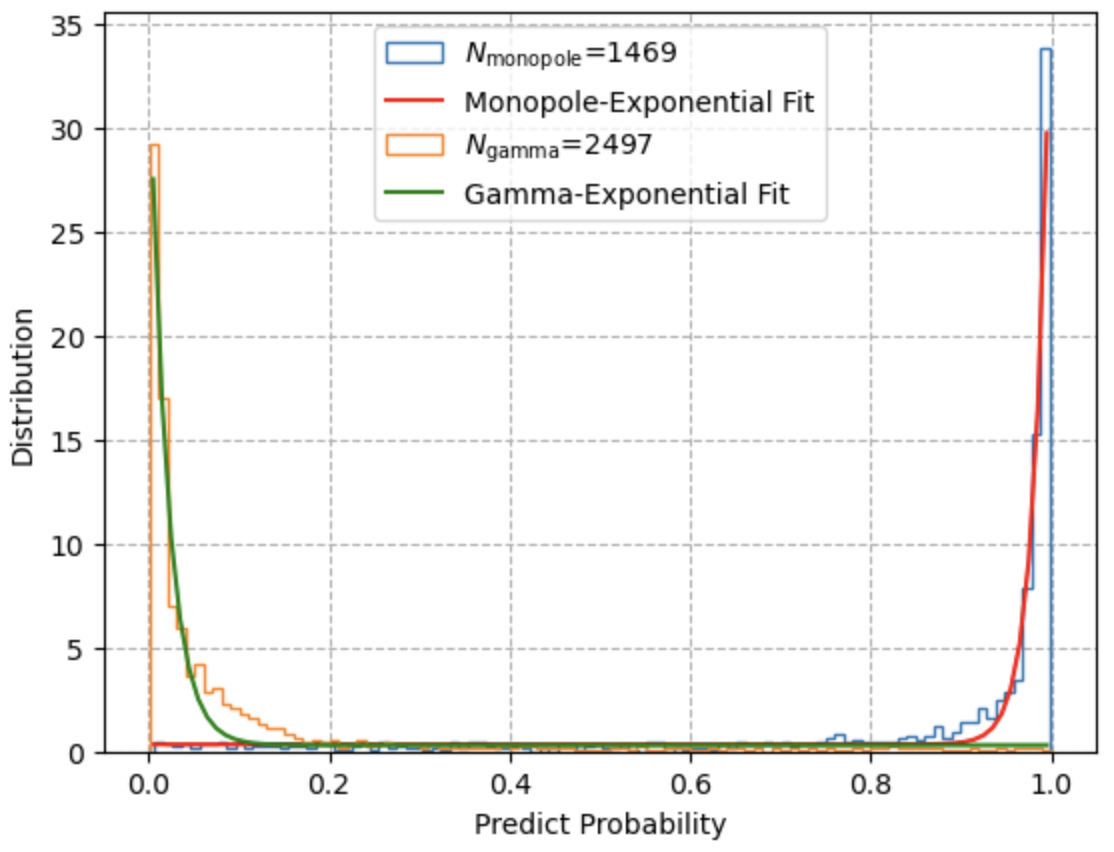 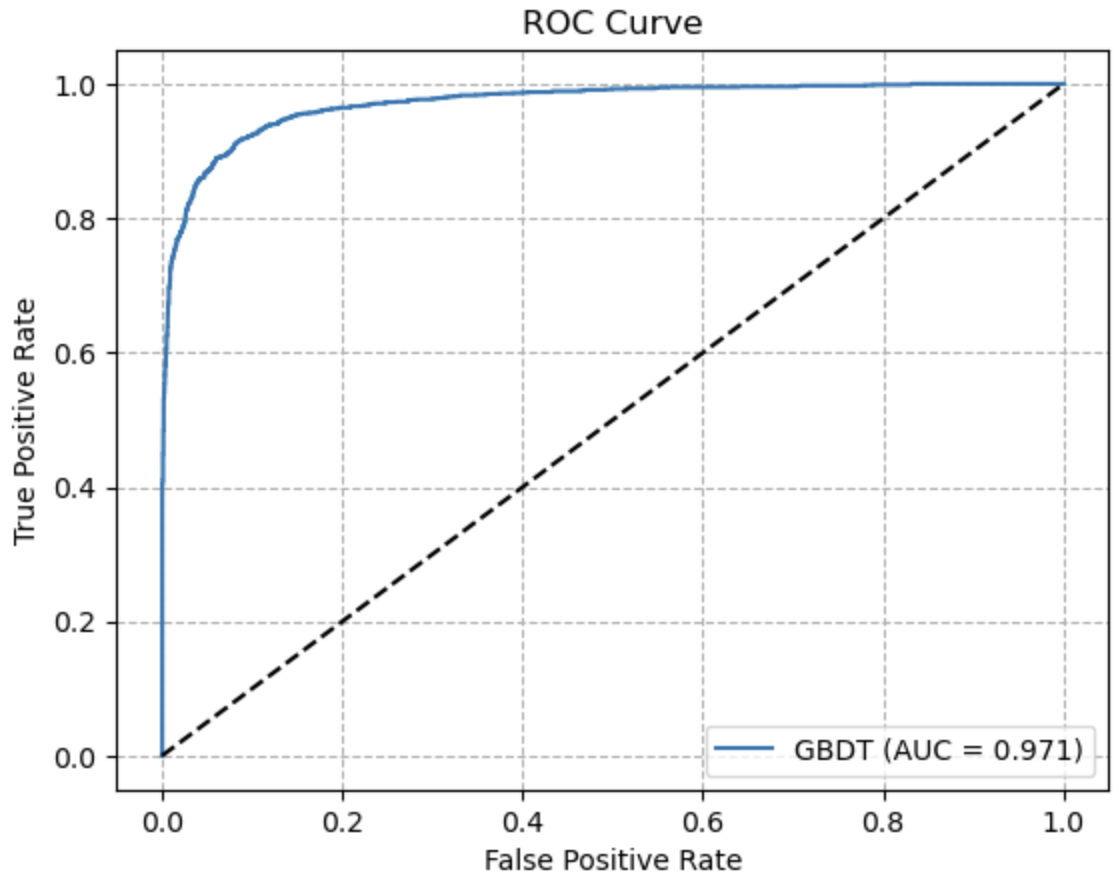 GBDT对测试集预测概率分布及PDF拟合
ROC曲线：AUC=0.971
2024/12/4
利用广延大气簇射寻找磁单极子 — 张中华
9
通量上限
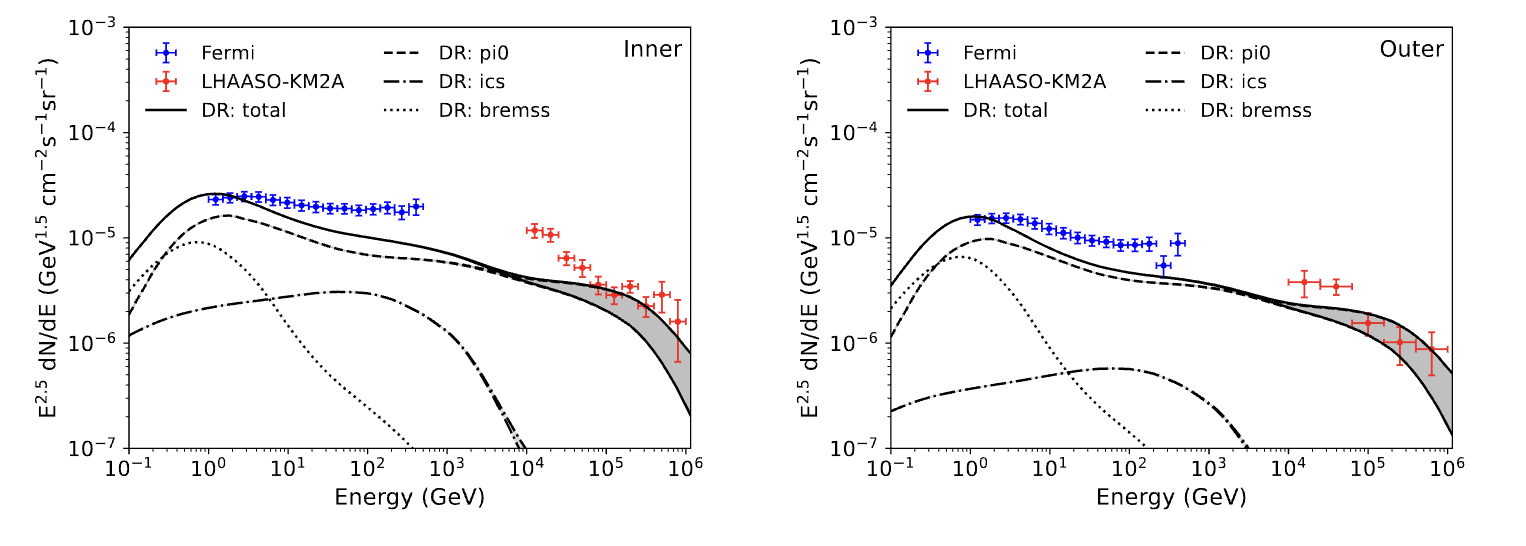 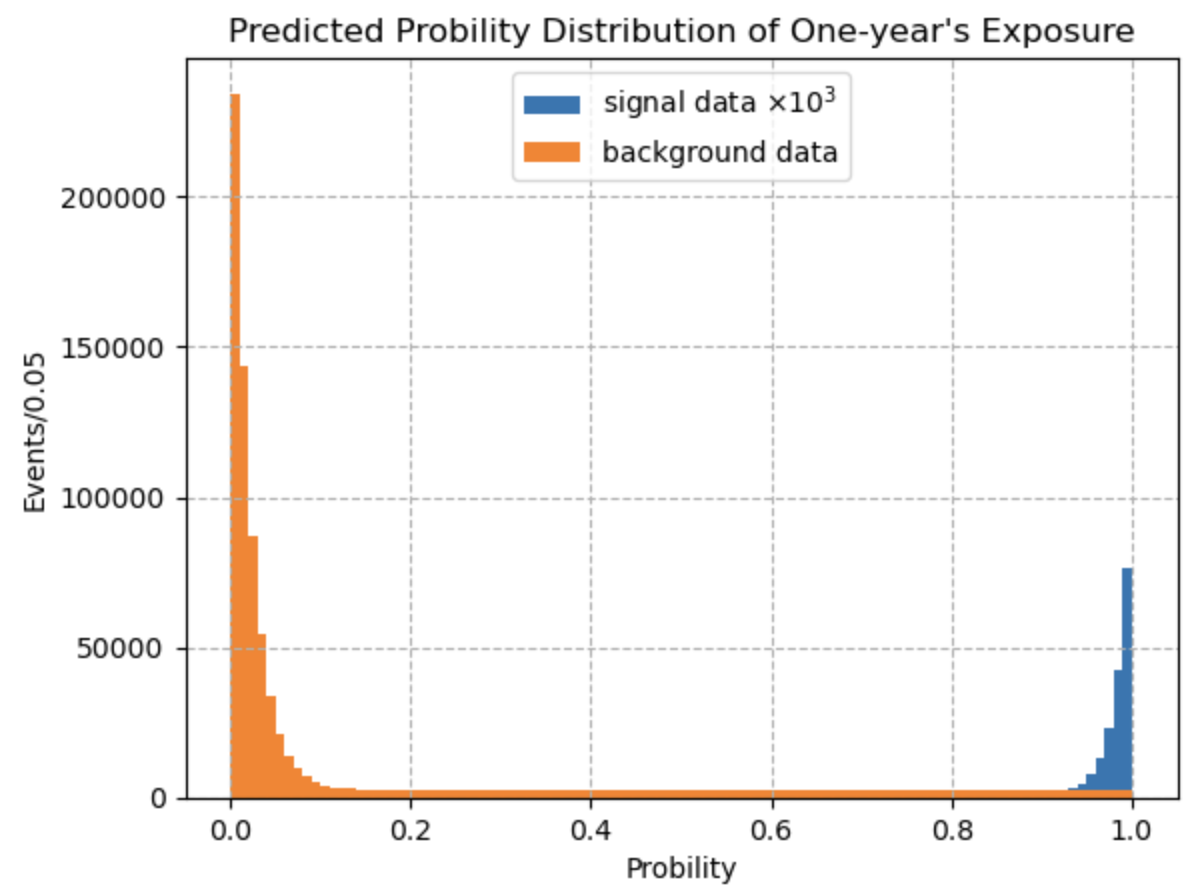 2024/12/4
利用广延大气簇射寻找磁单极子 — 张中华
10
通量上限
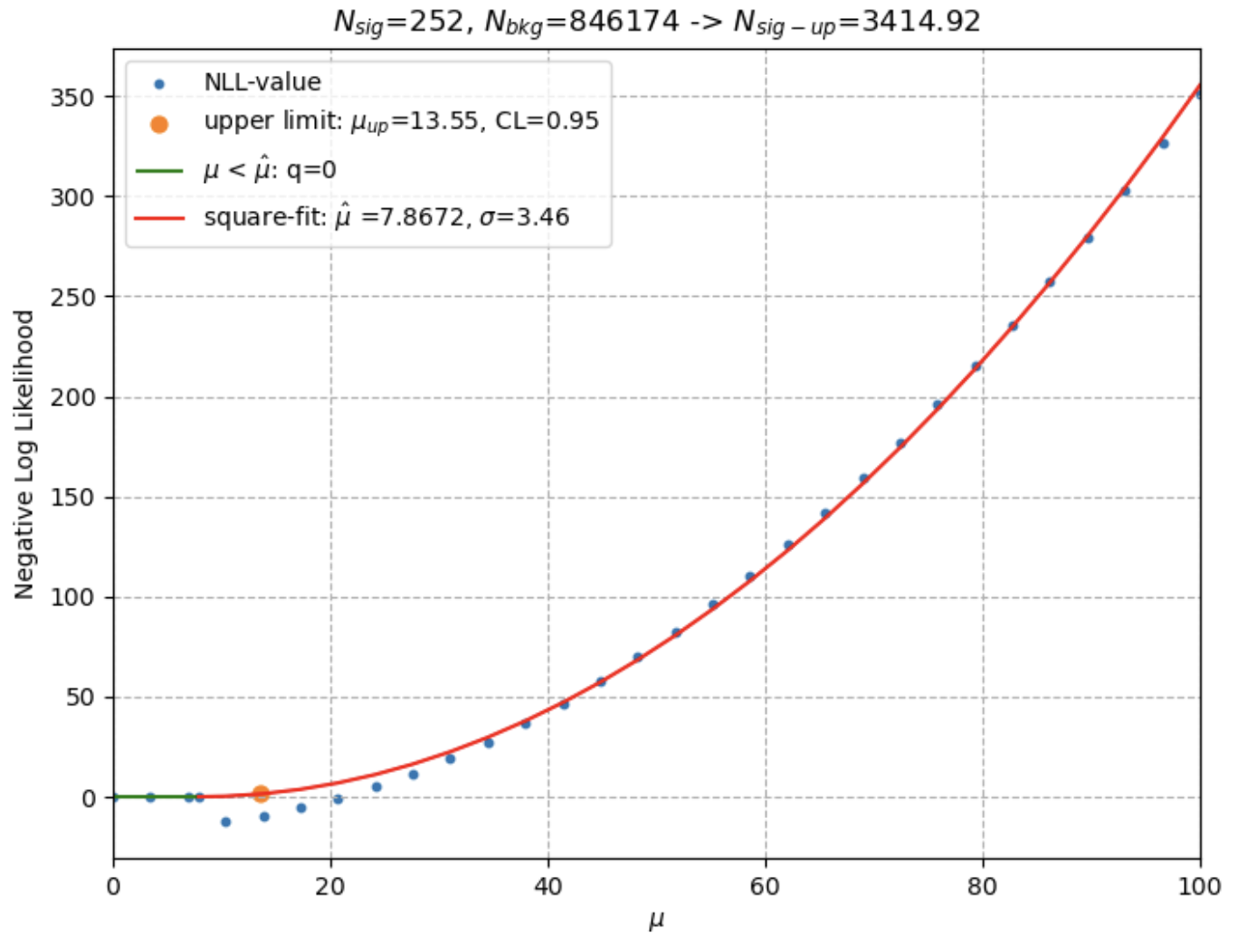 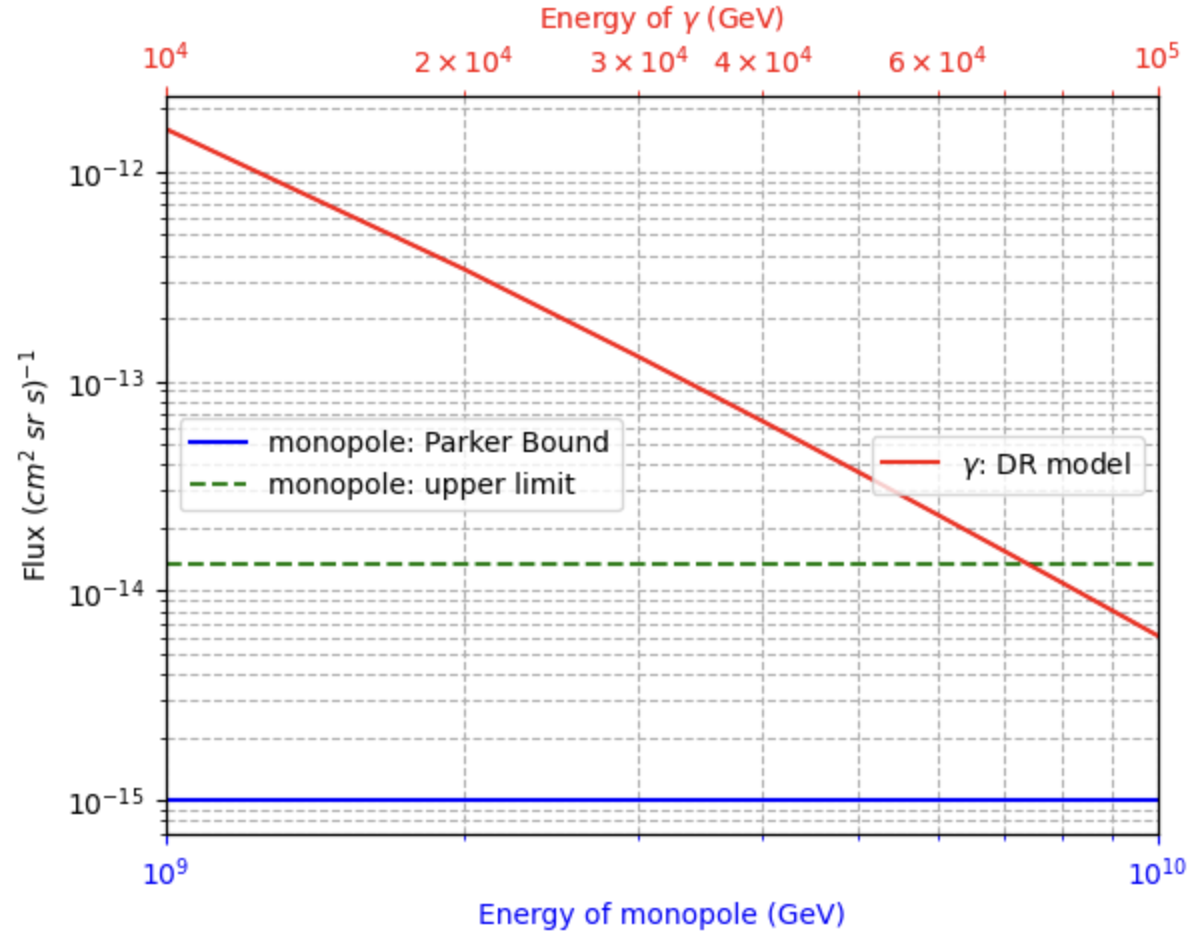 磁单极子通量上限: (95% C.L.)
尚在修订，预测比Parker Limit好
2024/12/4
利用广延大气簇射寻找磁单极子 — 张中华
11
[Speaker Notes: 2.44/(0.8* 1e5**2 * 3600*24*365) = 9.67e-18

2.52288e+17 = 0.8* 1e5**2 * 3600*24*365]
大研总结与展望
展望
添加其他粒子作为背景，如质子，氦核等，在更完整的背景下进行磁单极子筛选
利用磁单极子簇射的明显区别于背景簇射的纵向特征进行分析和分类
利用已有数据来寻找磁单极子，给出结论
大研
结束
2024/12/4
利用广延大气簇射寻找磁单极子 — 张中华
12
谢 谢
2024/12/4
利用广延大气簇射寻找磁单极子 — 张中华
13